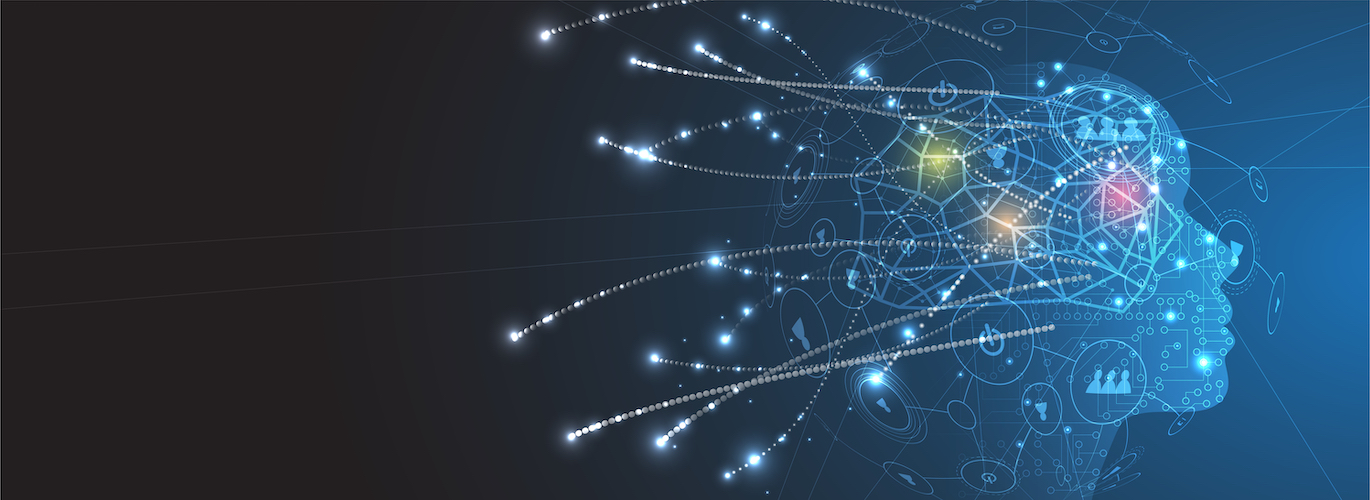 The Sentient Web: IoT + graphs + AI/ML
Dave Raggett, W3C/ERCIM, Create-IoT & Boost 4.0
Ecosystems of services with awareness of the world through sensors, and reasoning based upon graph data & rules together with graph algorithms and machine learning
The Sentient Web embeds the Web of Things
Tackling the fragmentation of the IoT with an abstraction layer we call the Web of Things
Things as digital twins for physical and virtual devices
Things have RDF URIs as the basis for describing their capabilities and the relationship to the context in which they reside
Things are exposed to applications as local software objects with properties, actions and events, decoupling applications from network details and location
2 / 4
Ecosystems of Digital Services
Web Hubs as platforms for applications that supply or consume services across the Internet
Semantic search based upon rich descriptions
Semantic compositions for value added services
Data exposed through object oriented interfaces
Enabler for the Digitisation of Industry – horizontal and vertical integration as well as across product lifecycles
3 / 4
Sentient Web as successor to Semantic Web
Semantic Web focused on logic and deduction – this is limited and fails to address real world data that is uncertain, incomplete, inconsistent and includes errors
Sentient Web focuses on rational belief combining symbolic information with statistics based upon prior knowledge and past experience
Reduced computational requirements compared to Deep Learning
Building upon extensive work in Cognitive Psychology*
Mimicking human memory and reasoning for transparent explanations
Large range of reasoning techniques
Deductive, inductive, abductive, causal, counterfactual, temporal, spatial, etc.
Together with efficient graph algorithms
Continuous learning
Heuristics, simulated annealing, reinforcement learning
Contact Dave Raggett <dsr@w3.org> if you want to know more
4 / 4
* A big debt to John R. Anderson for his many years of work at CMU on the ACT-R cognitive architecture